مَعي.
أنا
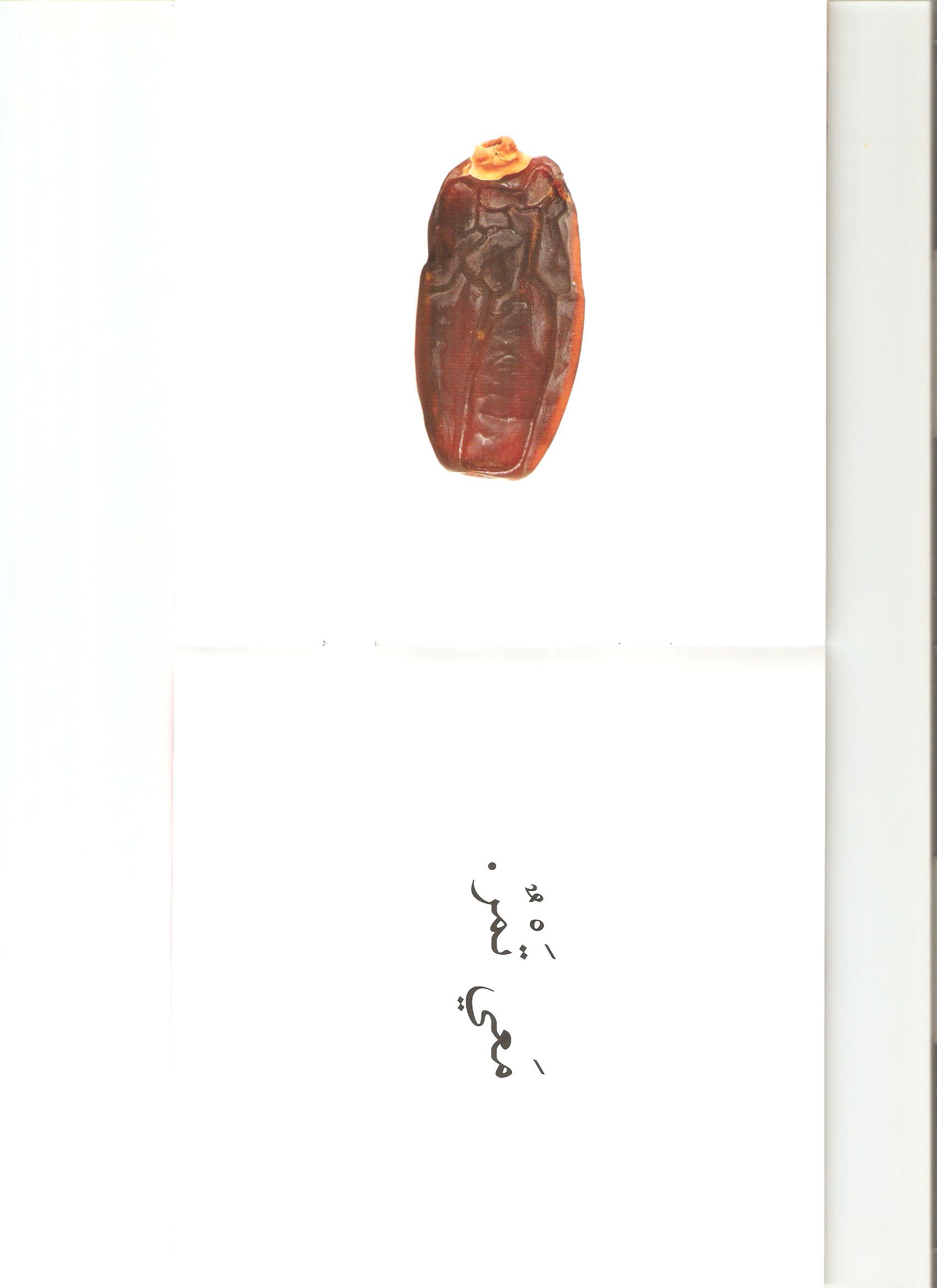 مَعي تَمْرٌ.
أنا
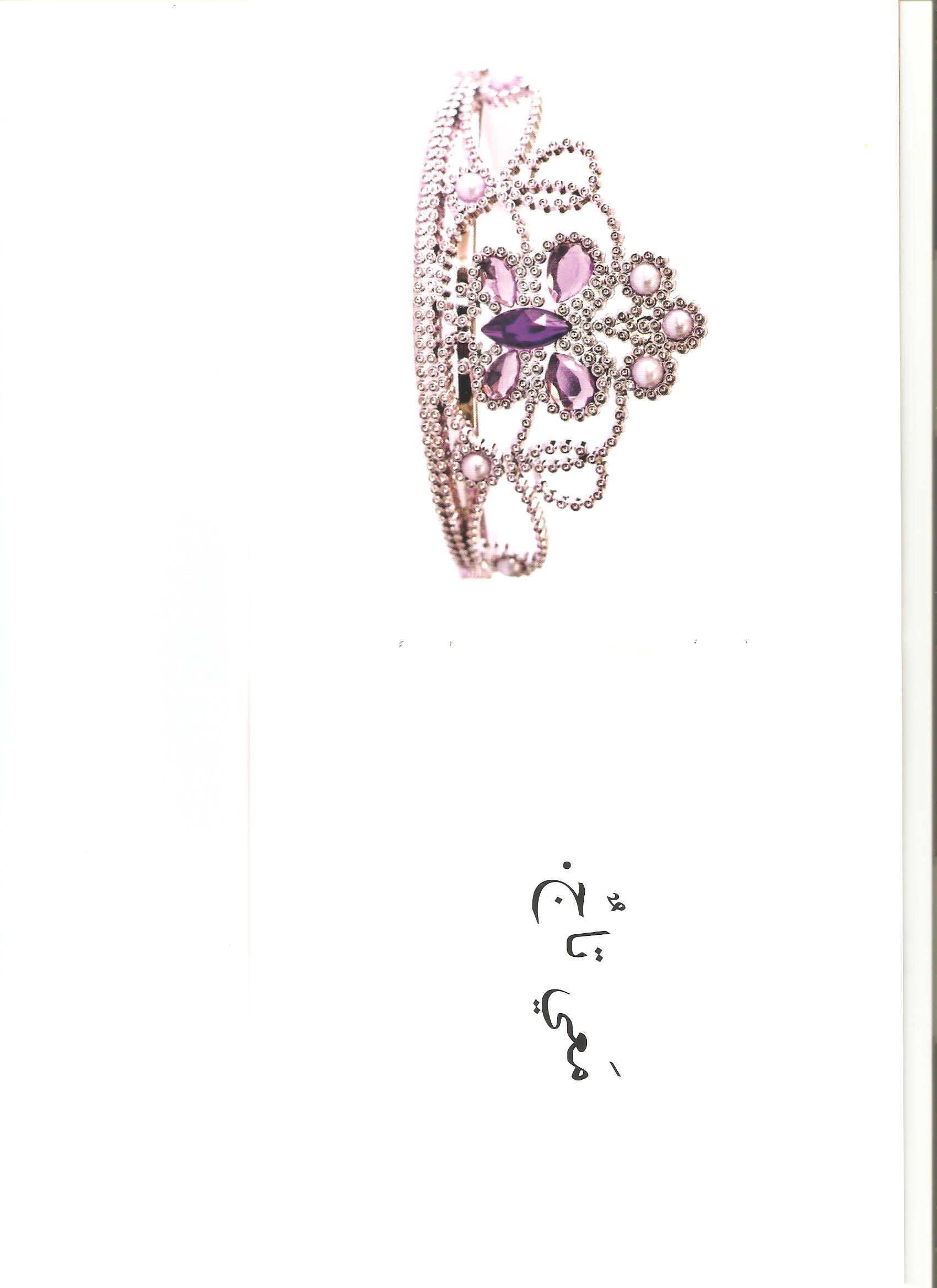 مَعي تاجٌ.
أنا
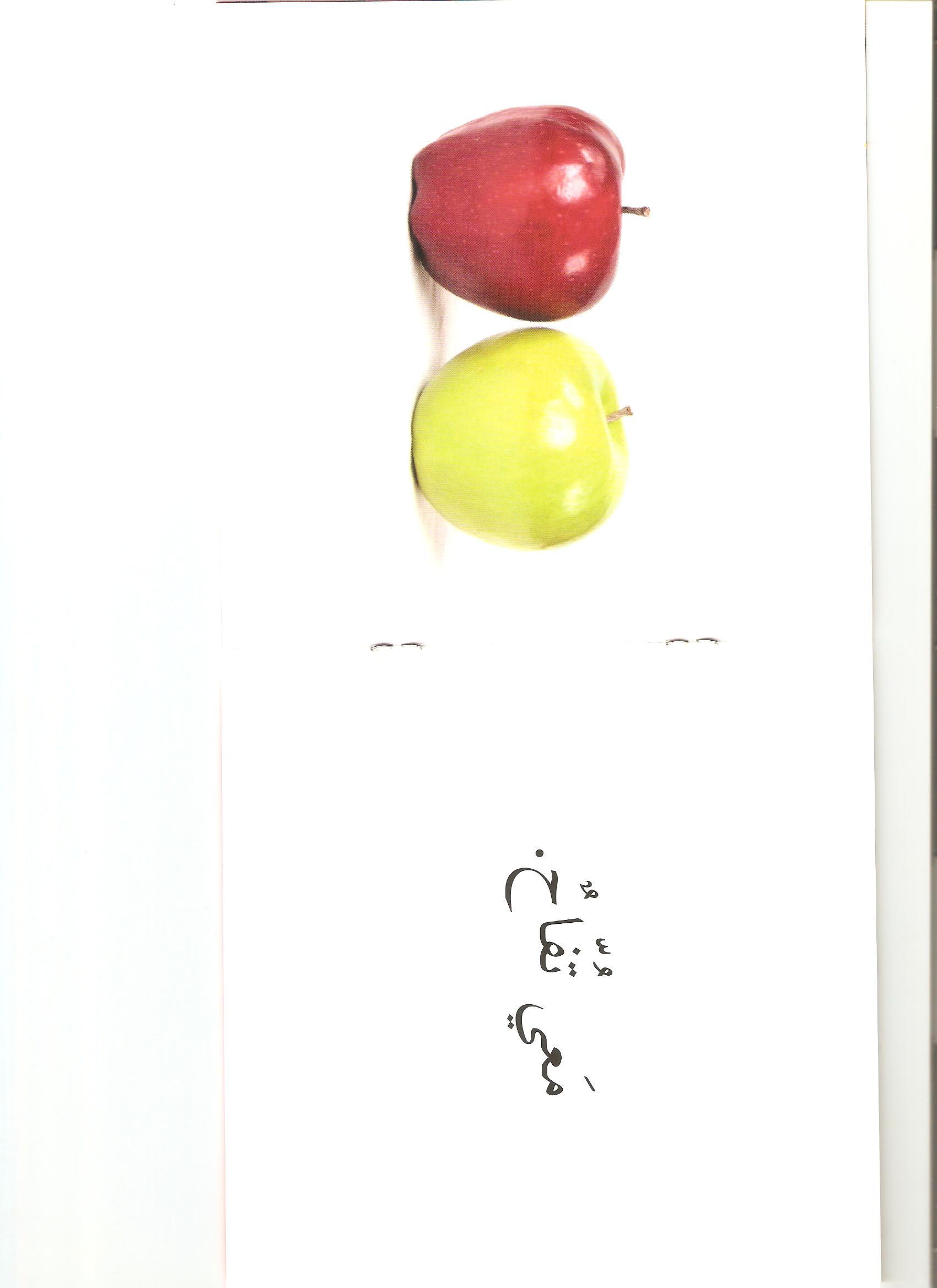 مَعي تُفْاحٌ.
أنا
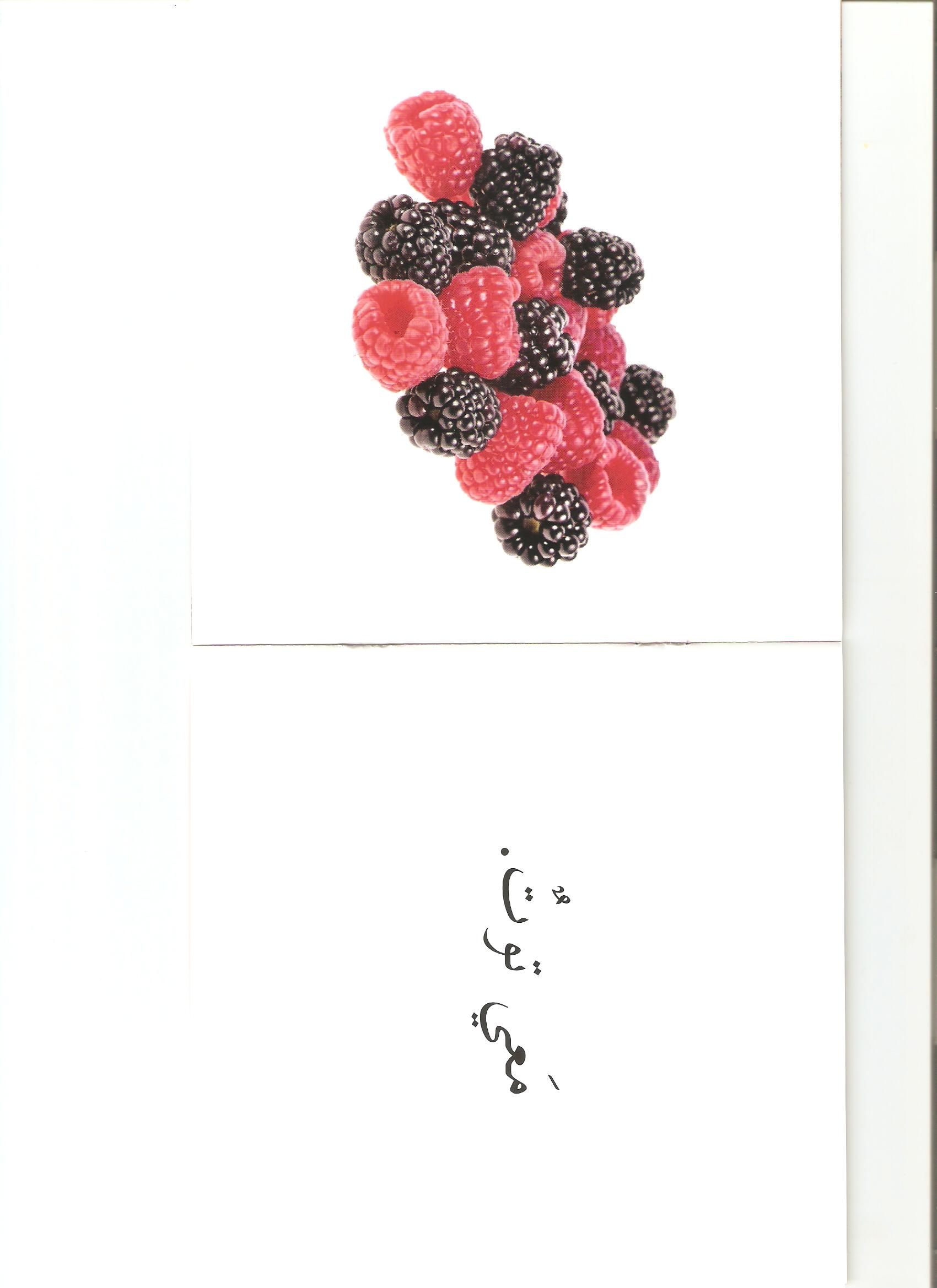 مَعي تُوتٌ.
أنا
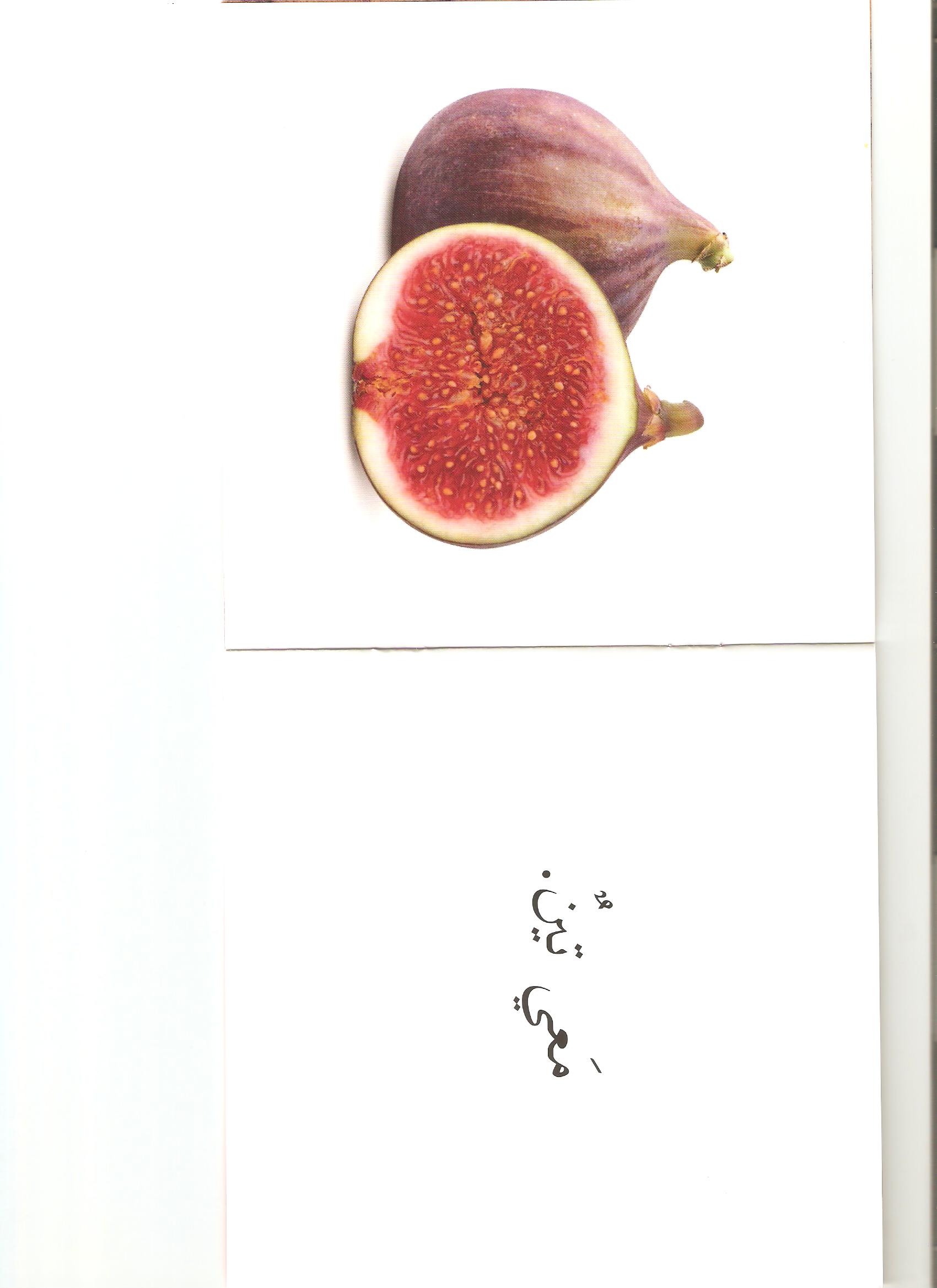 مَعي تِينٌ.
أنا
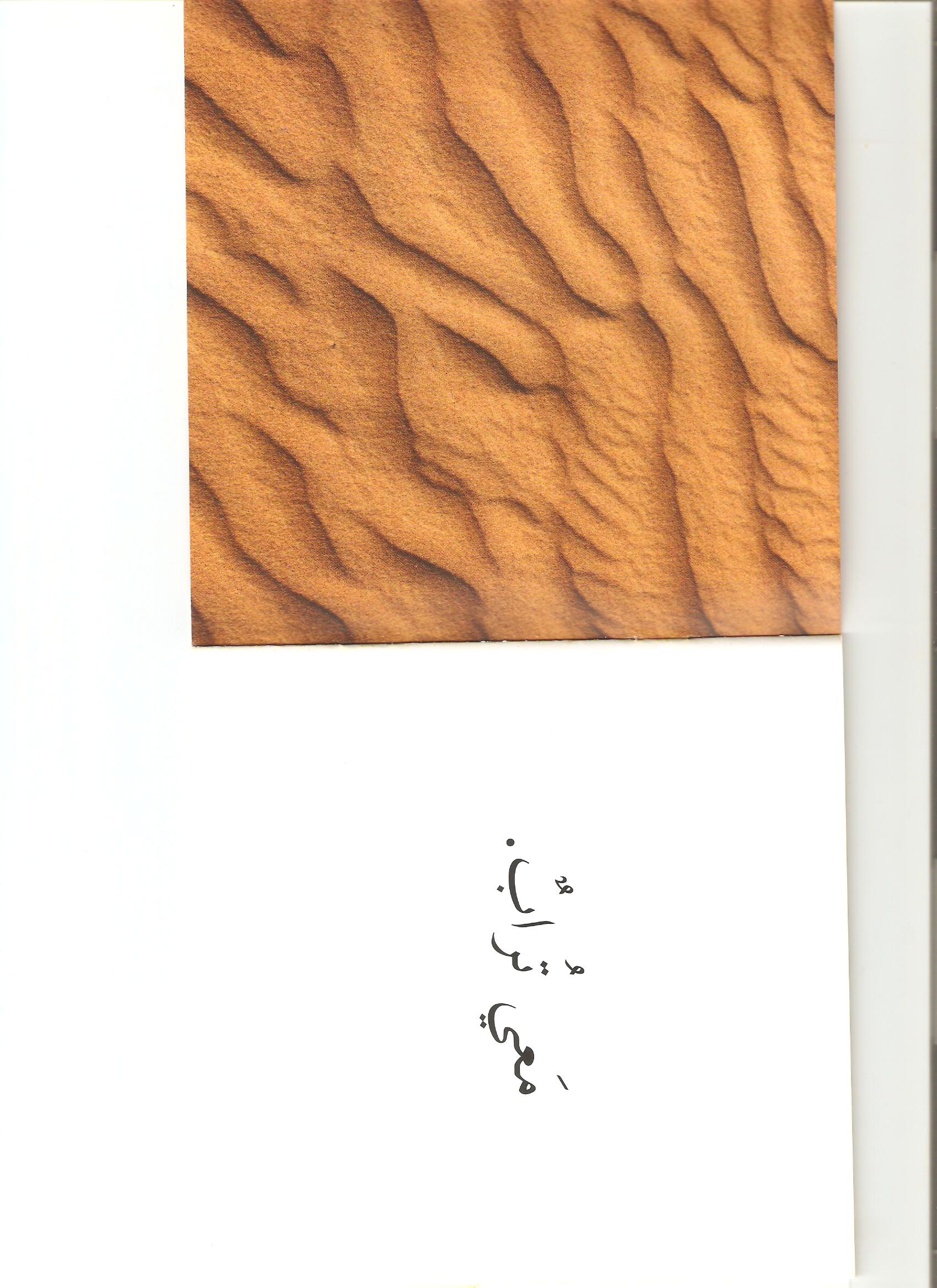 مَعي تُرابٌ.